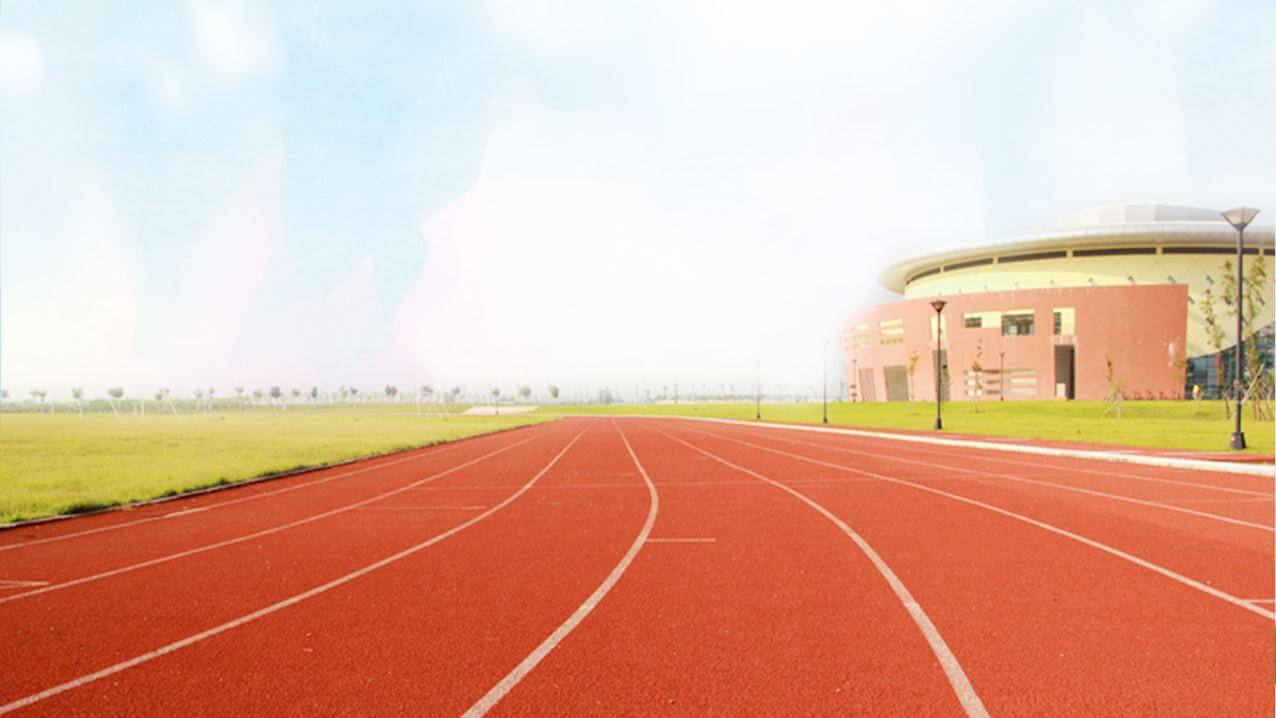 校
园
春季运动会
Spring Sports
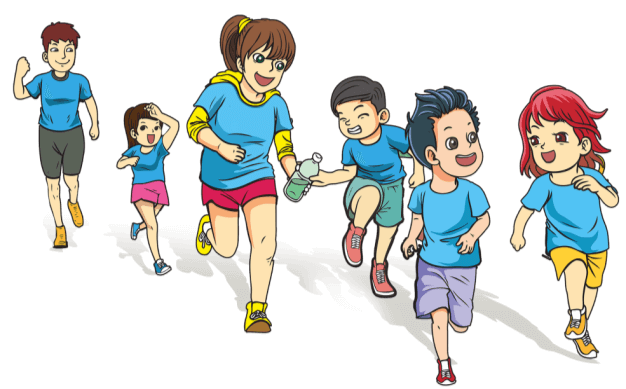 汇报人：PPT818
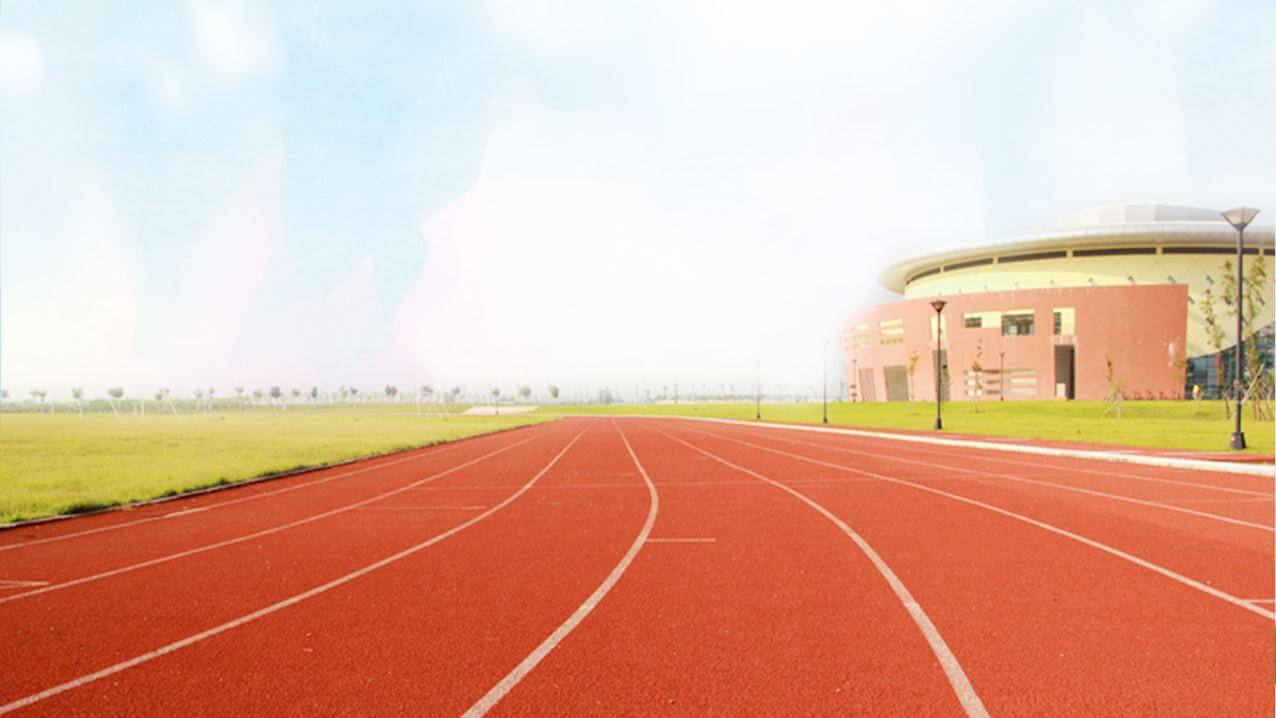 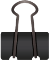 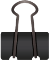 https://www.PPT818.com/
目
单击添加标题
单击添加主要内容单击添加主要内容
录
单击添加标题
单击添加主要内容单击添加主要内容
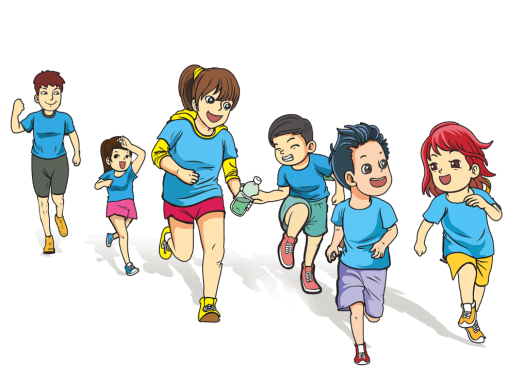 单击添加标题
单击添加主要内容单击添加主要内容
单击添加标题
单击添加主要内容单击添加主要内容
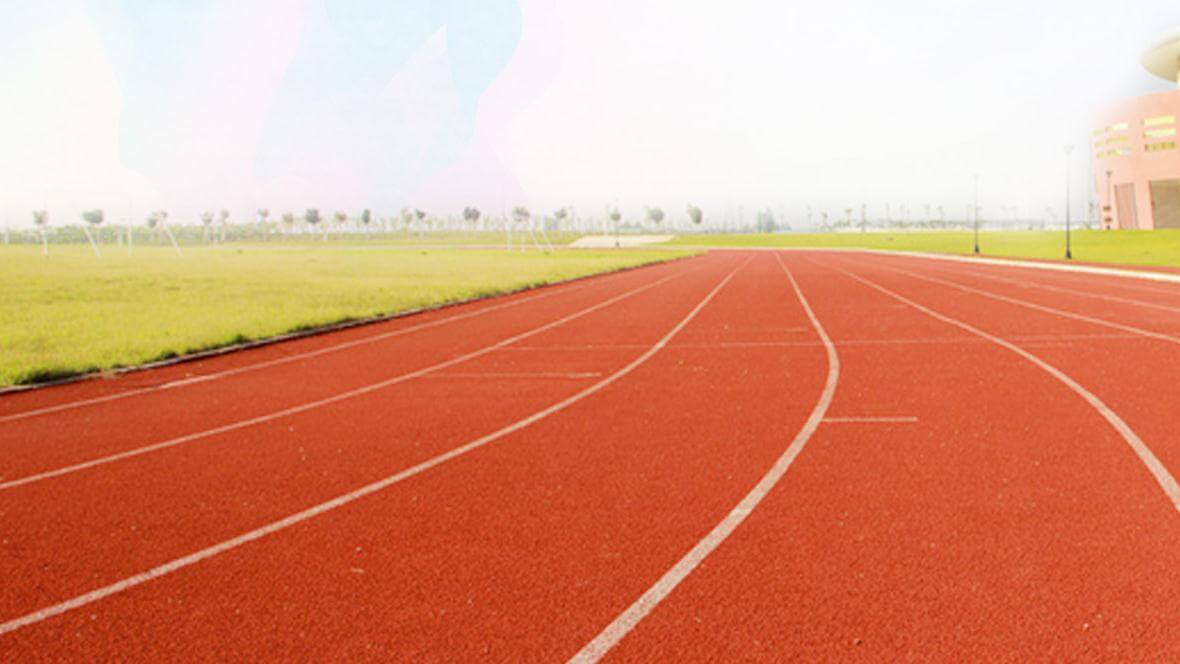 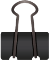 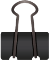 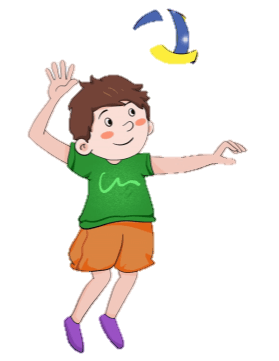 01  单击添加标题
单击添加主要内容单击添加主要内容单击添加主要内容单击添加主要内容单击添加主要内容单击添加主要内容单击添加主要内容单击添加主要内容单击添加主要内容单击添加主要内容
单击添加主要内容单击添加主要内容单击添加主要内容单击添加主要内容单击添加主要内容单击添加主要内容单击添加主要内容单击添加主要内容单击添加主要内容
单击添加主要内容单击添加主要内容单击添加主要内容单击添加主要内容单击添加主要内容单击添加主要内容单击添加主要内容单击添加主要内容单击添加主要内容
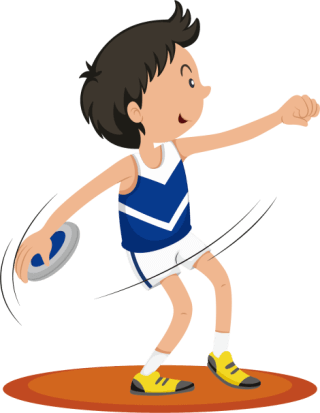 单击添加标题
单击添加标题
单击添加标题
单击添加主要内容单击添加主要内容单击添加主要内容单击添加主要内容单击添加主要内容单击添加主要内容单击添加主要内容单击添加主要内容单击添加主要内容
单击添加主要内容单击添加主要内容单击添加主要内容单击添加主要内容单击添加主要内容单击添加主要内容单击添加主要内容单击添加主要内容单击添加主要内容
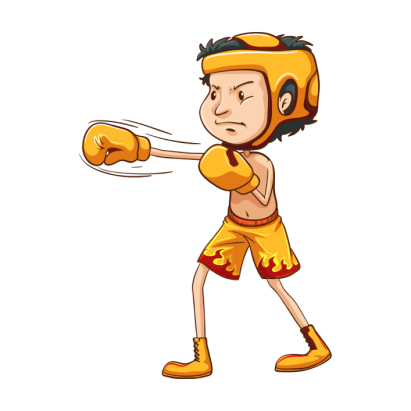 单击添加主要内容单击添加主要内容单击添加主要内容单击添加主要内容单击添加主要内容单击添加主要内容单击添加主要内容
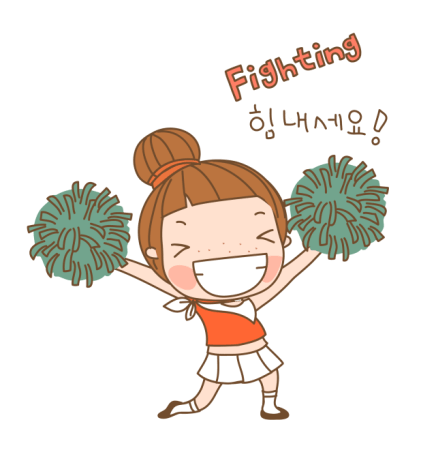 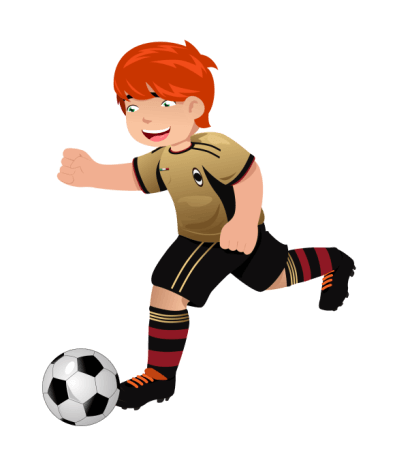 添加标题
单击添加主要内容单击添加主要内容单击添加主要内容单击添加主要内容单击添加主要内容单击添加主要内容
添加标题
单击添加主要内容单击添加主要内容单击添加主要内容单击添加主要内容单击添加主要内容单击添加主要内容
添加标题
单击添加主要内容单击添加主要内容单击添加主要内容单击添加主要内容单击添加主要内容单击添加主要内容
单击添加标题
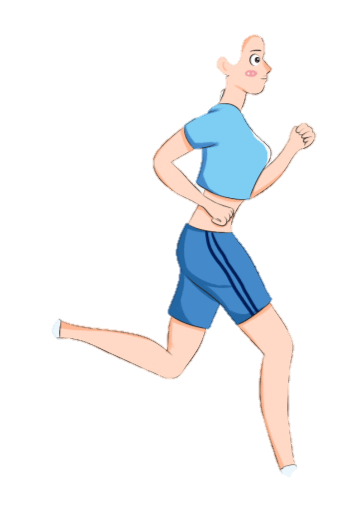 4
添加标题
单击添加主要内容单击添加主要内容单击添加主要内容
添加标题
单击添加主要内容单击添加主要内容单击添加主要内容
添加标题
单击添加主要内容单击添加主要内容单击添加主要内容
2
3
添加标题
单击添加主要内容单击添加主要内容单击添加主要内容
1
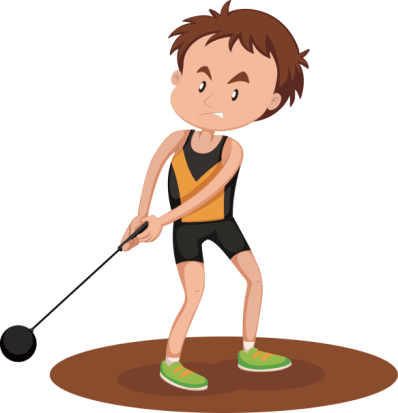 添加标题
单击添加主要内容单击添加主要内容单击添加主要内容
添加标题
单击添加主要内容单击添加主要内容单击添加主要内容
添加标题
单击添加主要内容单击添加主要内容单击添加主要内容
添加标题
单击添加主要内容单击添加主要内容单击添加主要内容
添加标题
单击添加主要内容单击添加主要内容单击添加主要内容
行业PPT模板http://www.1ppt.com/hangye/
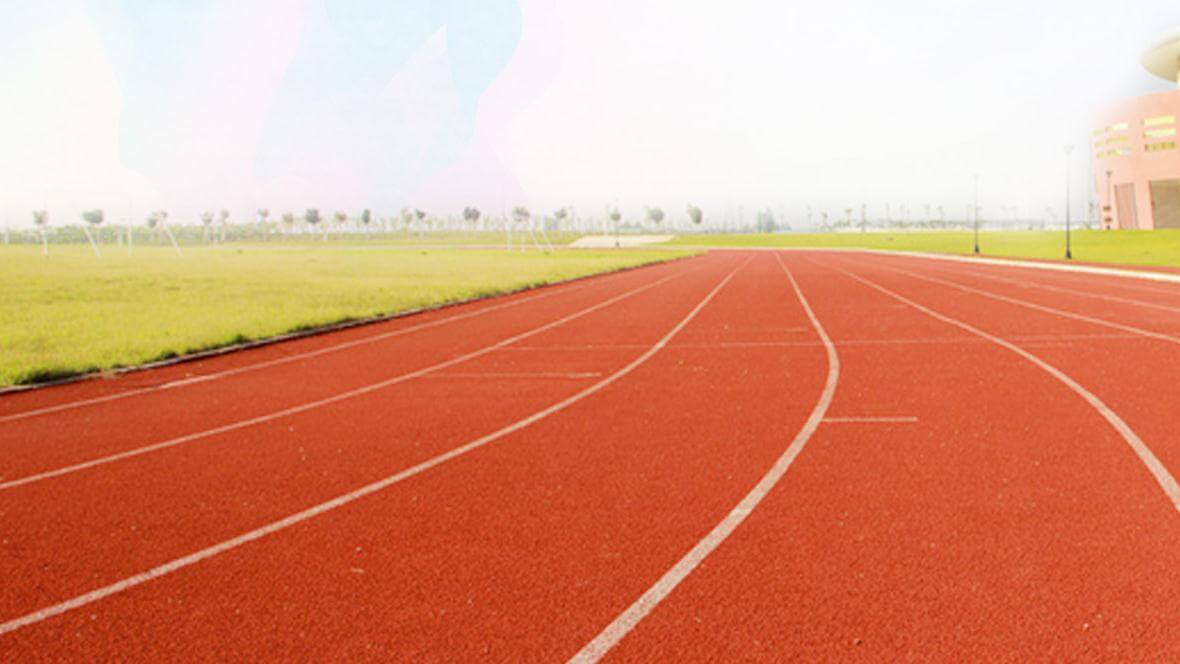 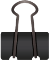 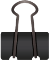 02  单击添加标题
单击添加主要内容单击添加主要内容单击添加主要内容单击添加主要内容单击添加主要内容单击添加主要内容单击添加主要内容单击添加主要内容单击添加主要内容单击添加主要内容
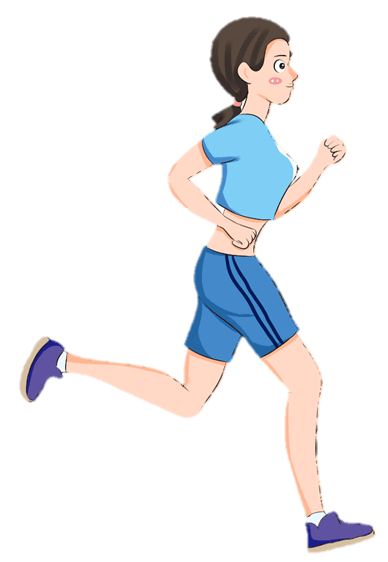 添加标题
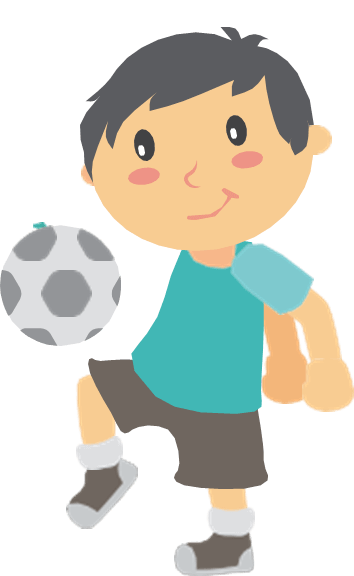 单击添加主要内容单击添加主要内容单击添加主要内容单击添加主要内容单击添加主要内容单击添加主要内容单击添加主要内容
单击添加主要内容单击添加主要内容单击添加主要内容单击添加主要内容单击添加主要内容单击添加主要内容
单击添加标题
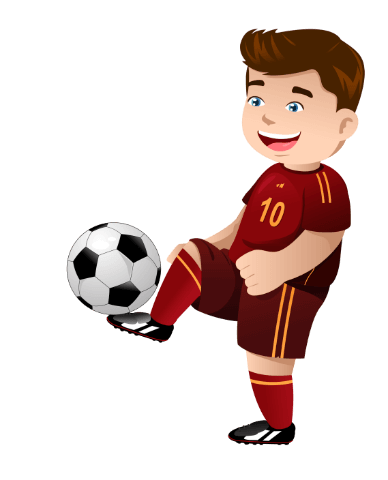 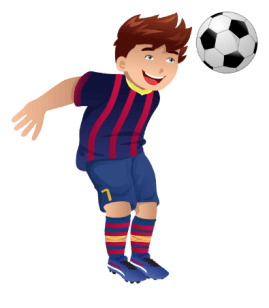 单击添加中心内容
单击添加中心内容
单击添加主要内容单击添加主要内容单击添加主要内容单击添加主要内容单击添加主要内容单击添加主要内容
单击添加主要内容单击添加主要内容单击添加主要内容单击添加主要内容单击添加主要内容单击添加主要内容
单击添加标题内容
单击添加中心内容单击添加中心内容单击添加中心内容单击添加中心内容单击添加中心内容单击添加中心内容单击添加中心内容单击添加中心内容单击添加中心内容单击添加中心内容
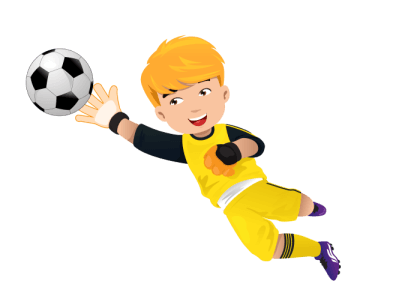 添加标题
单击添加主要内容单击添加主要内容单击添加主要内容单击添加主要内容
添加标题
单击添加主要内容单击添加主要内容单击添加主要内容单击添加主要内容
添加标题
单击添加主要内容单击添加主要内容单击添加主要内容单击添加主要内容
单击添加标题内容
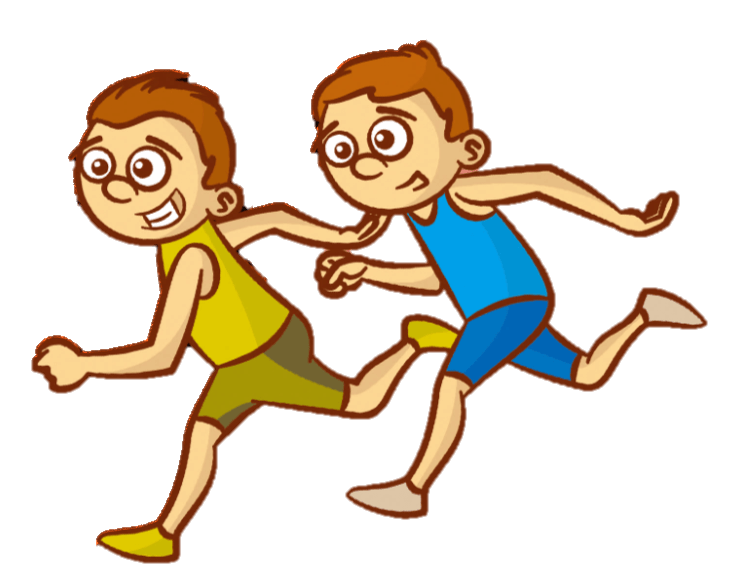 添加标题
单击添加主要内容单击添加主要内容单击添加主要内容单击添加主要内容单击添加主要内容单击添加主要内容单击添加主要内容
添加标题
单击添加主要内容单击添加主要内容单击添加主要内容单击添加主要内容单击添加主要内容单击添加主要内容单击添加主要内容
[Speaker Notes: https://www.ypppt.com/]
添加标题
单击添加主要内容单击添加主要内容单击添加主要内容单击添加主要内容
添加标题
单击添加主要内容单击添加主要内容单击添加主要内容单击添加主要内容
添加标题
单击添加主要内容单击添加主要内容单击添加主要内容单击添加主要内容
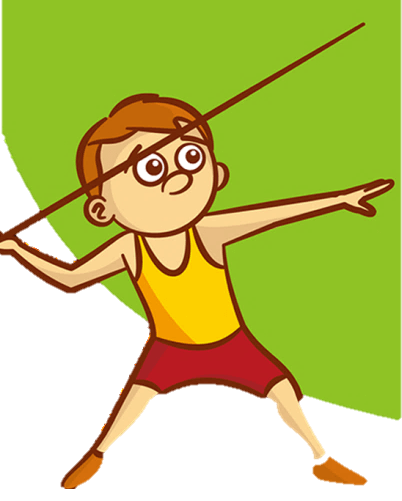 添加标题
单击添加主要内容单击添加主要内容单击添加主要内容单击添加主要内容
单击添加标题内容
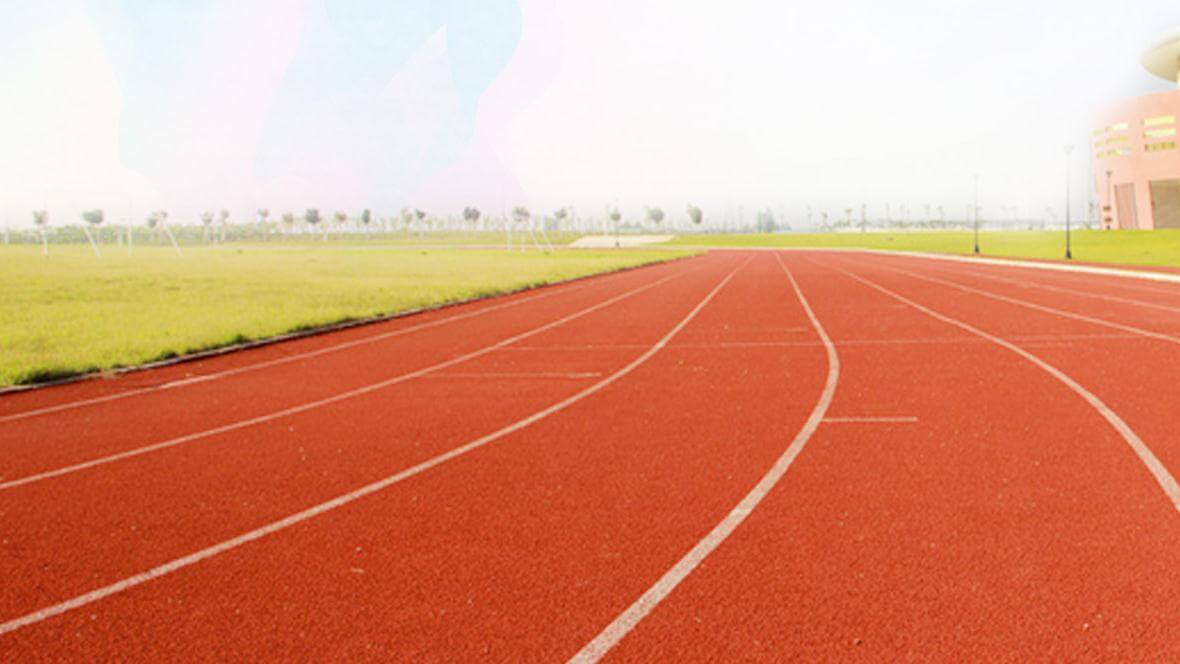 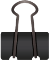 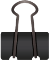 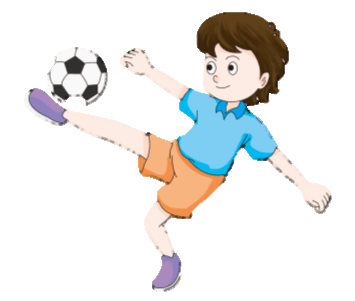 03  单击添加标题
单击添加主要内容单击添加主要内容单击添加主要内容单击添加主要内容单击添加主要内容单击添加主要内容单击添加主要内容单击添加主要内容单击添加主要内容单击添加主要内容
添加标题
单击添加主要内容单击添加主要内容单击添加主要内容单击添加主要内容单击添加主要内容单击添加主要内容单击添加主要内容
单击添加标题内容
添加标题
单击添加主要内容单击添加主要内容单击添加主要内容单击添加主要内容单击添加主要内容单击添加主要内容单击添加主要内容
添加标题
单击添加主要内容单击添加主要内容单击添加主要内容单击添加主要内容单击添加主要内容单击添加主要内容单击添加主要内容
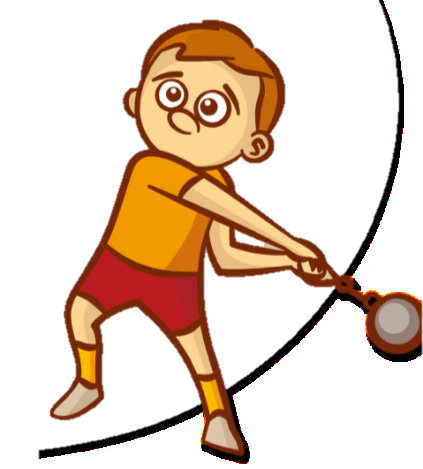 添加标题
单击添加主要内容单击添加主要内容单击添加主要内容单击添加主要内容单击添加主要内容单击添加主要内容单击添加主要内容
单击添加中心内容单击添加中心内容单击添加中心内容单击添加中心内容单击添加中心内容单击添加中心内容
单击添加标题内容
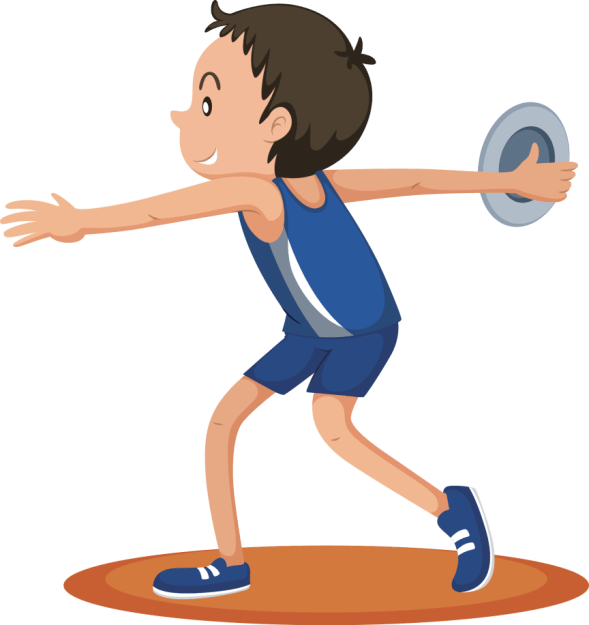 添加标题
单击添加主要内容单击添加主要内容单击添加主要内容单击添加主要内容单击添加主要内容单击添加主要内容
添加标题
单击添加主要内容单击添加主要内容单击添加主要内容单击添加主要内容单击添加主要内容单击添加主要内容
单击添加中心内容单击添加中心内容单击添加中心内容单击添加中心内容单击添加中心内容单击添加中心内容
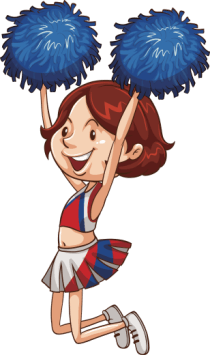 单击添加标题内容
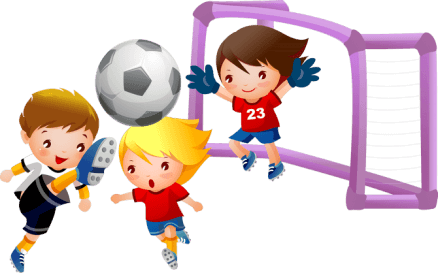 单击添加中心内容单击添加中心内容单击添加中心内容单击添加中心内容
单击添加中心内容单击添加中心内容单击添加中心内容单击添加中心内容
单击添加标题内容
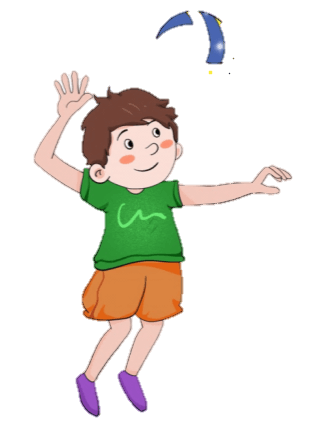 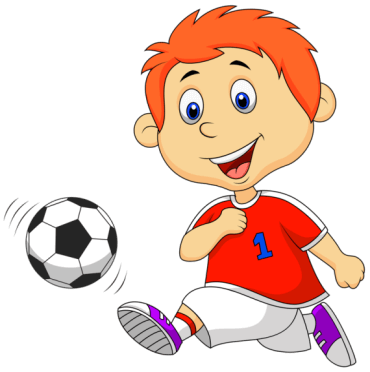 添加标题
单击添加主要内容单击添加主要内容单击添加主要内容单击添加主要内容单击添加主要内容单击添加主要内容
添加标题
单击添加主要内容单击添加主要内容单击添加主要内容单击添加主要内容单击添加主要内容单击添加主要内容
1
2
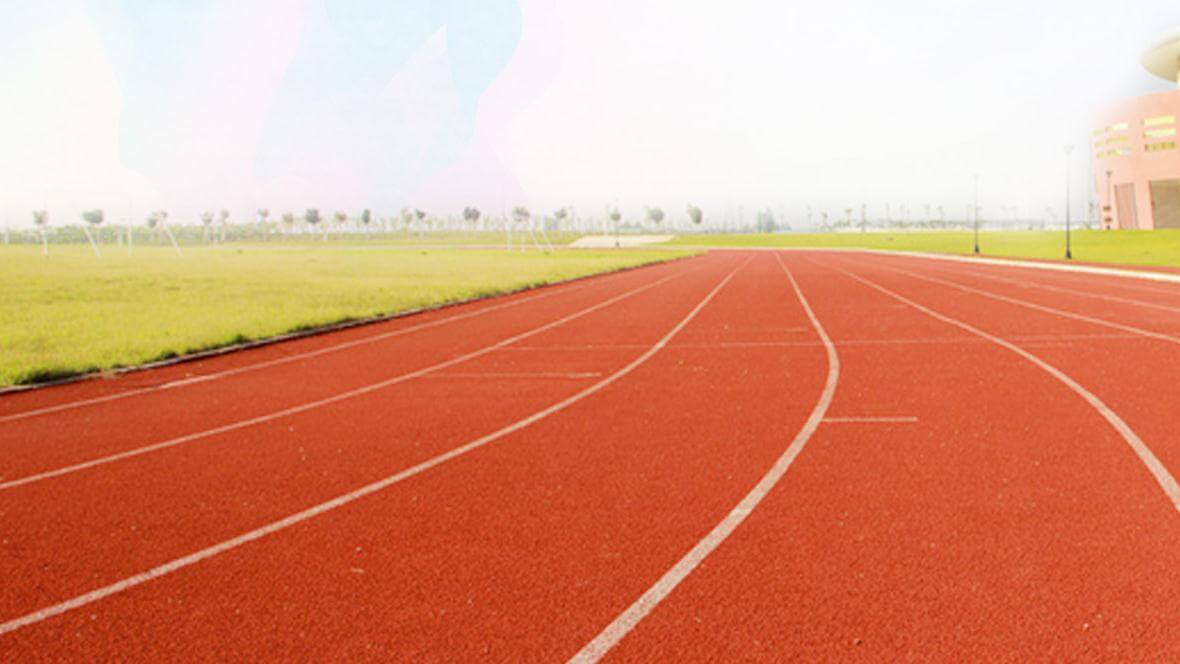 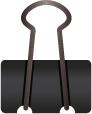 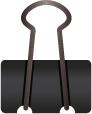 04  单击添加标题
单击添加主要内容单击添加主要内容单击添加主要内容单击添加主要内容单击添加主要内容单击添加主要内容单击添加主要内容单击添加主要内容单击添加主要内容单击添加主要内容
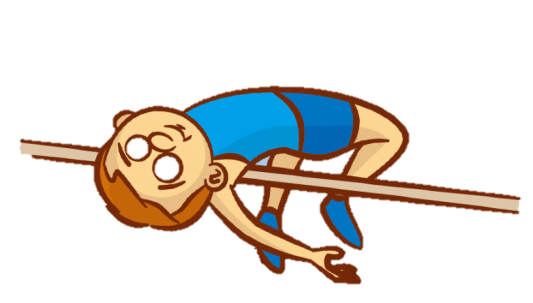 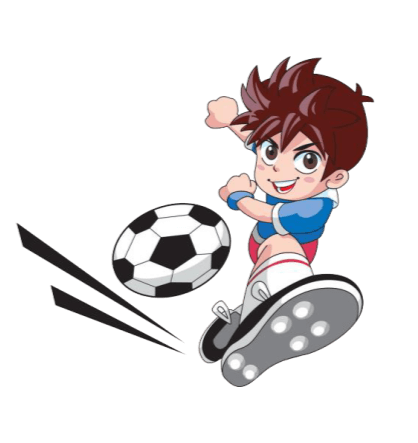 春季运动会
添加标题
单击添加主要内容单击添加主要内容单击添加主要内容单击添加主要内容单击添加主要内容单击添加主要内容
Spring Sports
添加中心内容
单击添加中心内容单击添加中心内容单击添加中心内容
添加中心内容
单击添加中心内容单击添加中心内容单击添加中心内容
添加标题
单击添加主要内容单击添加主要内容单击添加主要内容单击添加主要内容
单击添加主要内容单击添加主要内容单击添加主要内容单击添加主要内容
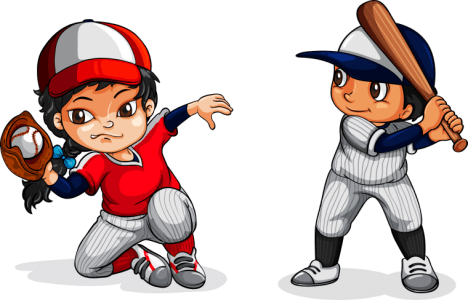 添加标题
单击添加主要内容单击添加主要内容单击添加主要内容单击添加主要内容
单击添加主要内容单击添加主要内容单击添加主要内容单击添加主要内容
单击添加标题内容
添加标题
单击添加主要内容单击添加主要内容单击添加主要内容单击添加主要内容
单击添加主要内容单击添加主要内容单击添加主要内容
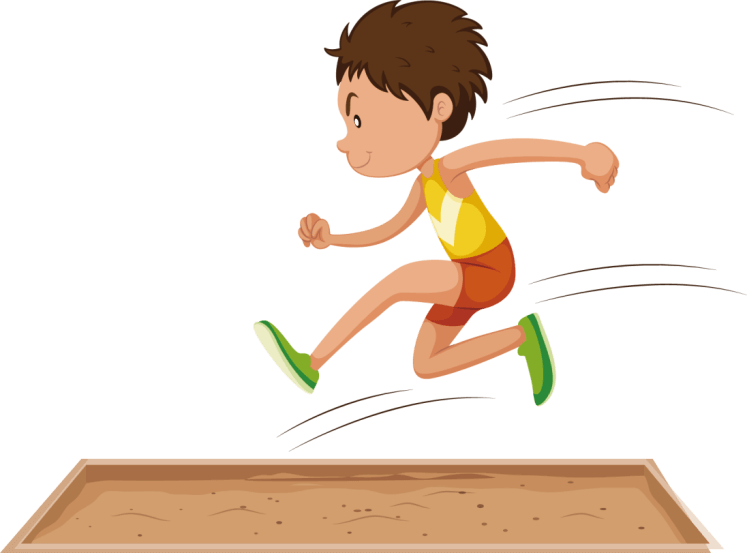 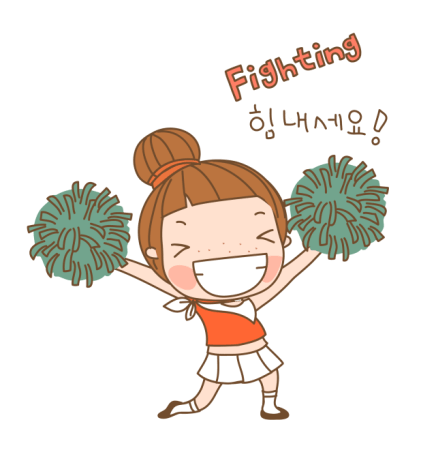 添加标题
单击添加主要内容单击添加主要内容单击添加主要内容单击添加主要内容
单击添加主要内容单击添加主要内容单击添加主要内容
单击添加中心内容单击添加中心内容单击添加中心内容单击添加中心内容单击添加中心内容单击添加中心内容
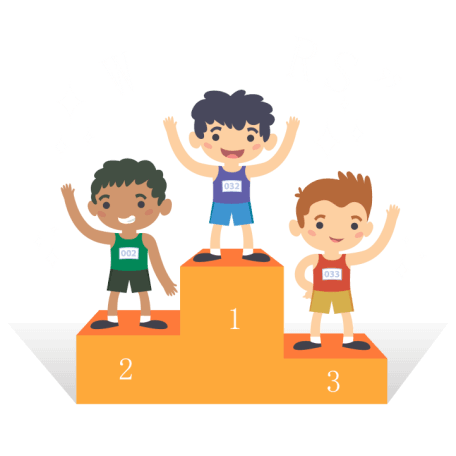 添加标题
单击添加主要内容单击添加主要内容单击添加主要内容单击添加主要内容单击添加主要内容单击添加主要内容
添加标题
单击添加主要内容单击添加主要内容单击添加主要内容单击添加主要内容单击添加主要内容单击添加主要内容
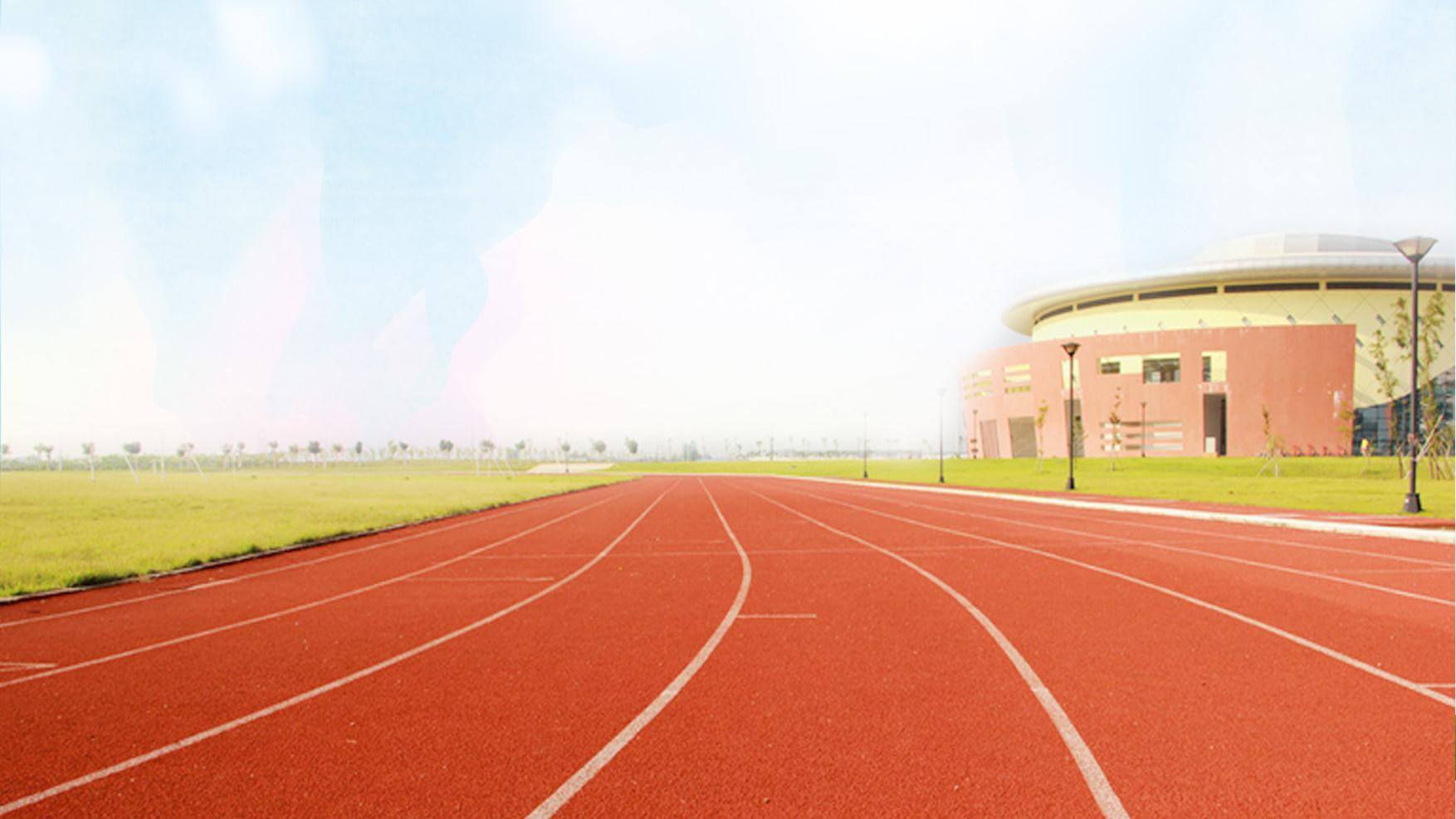 校
园
谢谢观看
THANKS
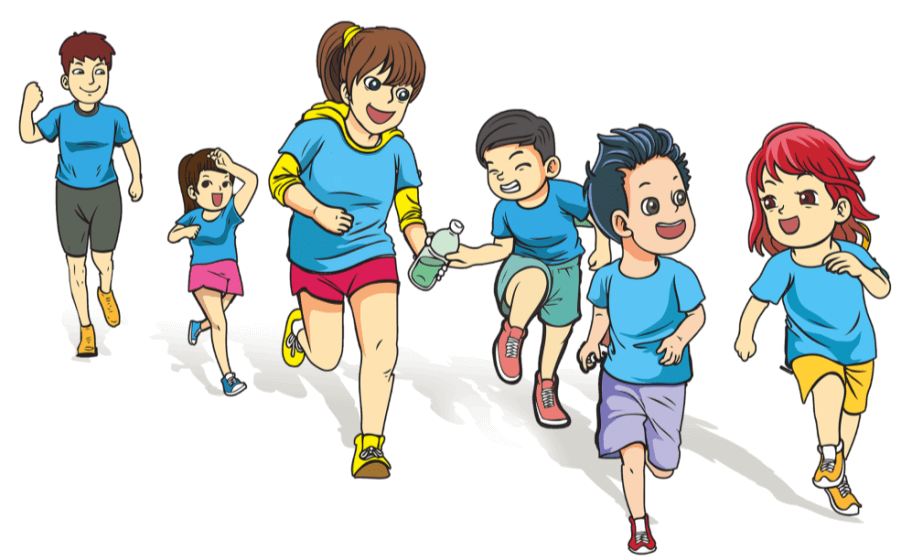 汇报人：PPT818